Рассказ о себе
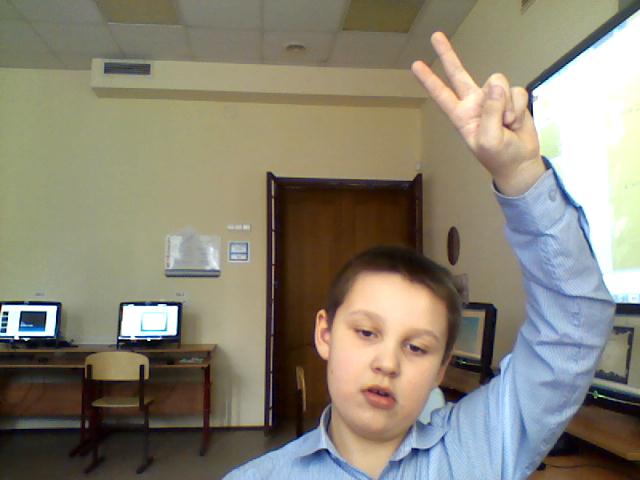 2 класс 
Тростин   Ярослав
Меня зовут
Меня зовут Ярослав. Это редкое имя.
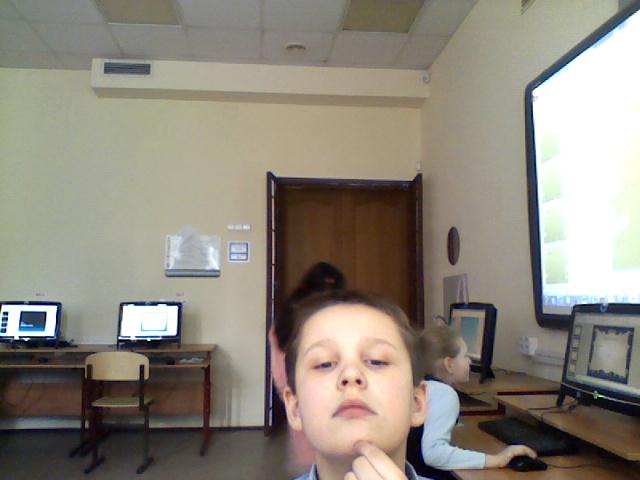 Мой класс
Мой класс.  Унас   дружный класс
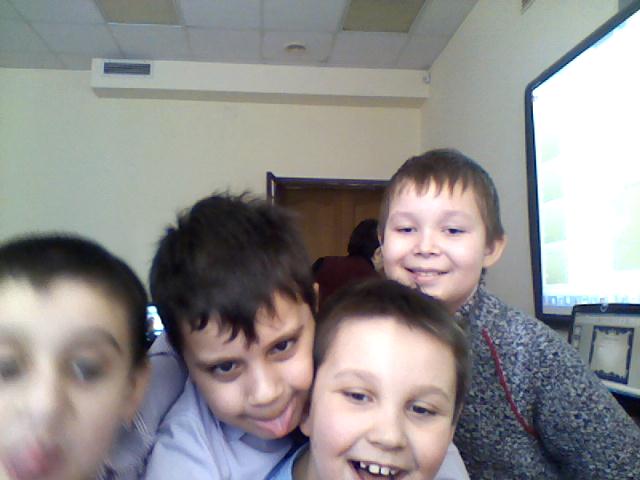 Я люблю
Люблю. Я люблю моих друзей
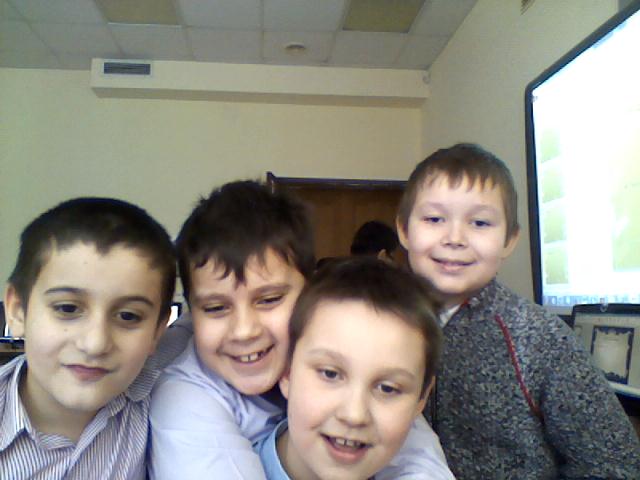 друзья
У меня четыре друга Артём М. и Артём Е. и Ваня М. и Стёпа С.
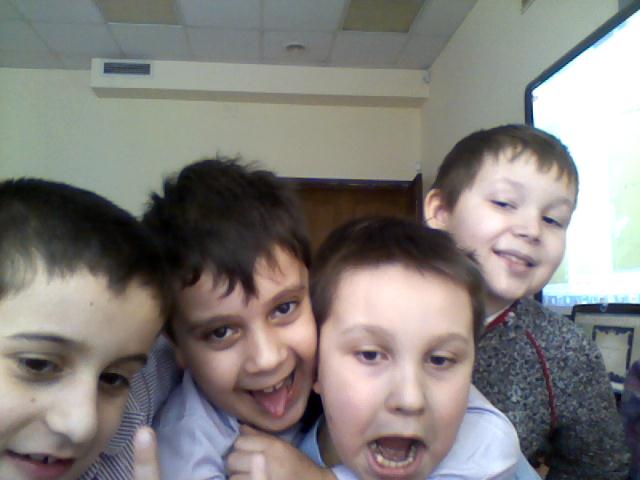